PŘIJÍMACÍ ŘÍZENÍ NA 
STŘEDNÍ ŠKOLY
2024/2025
1
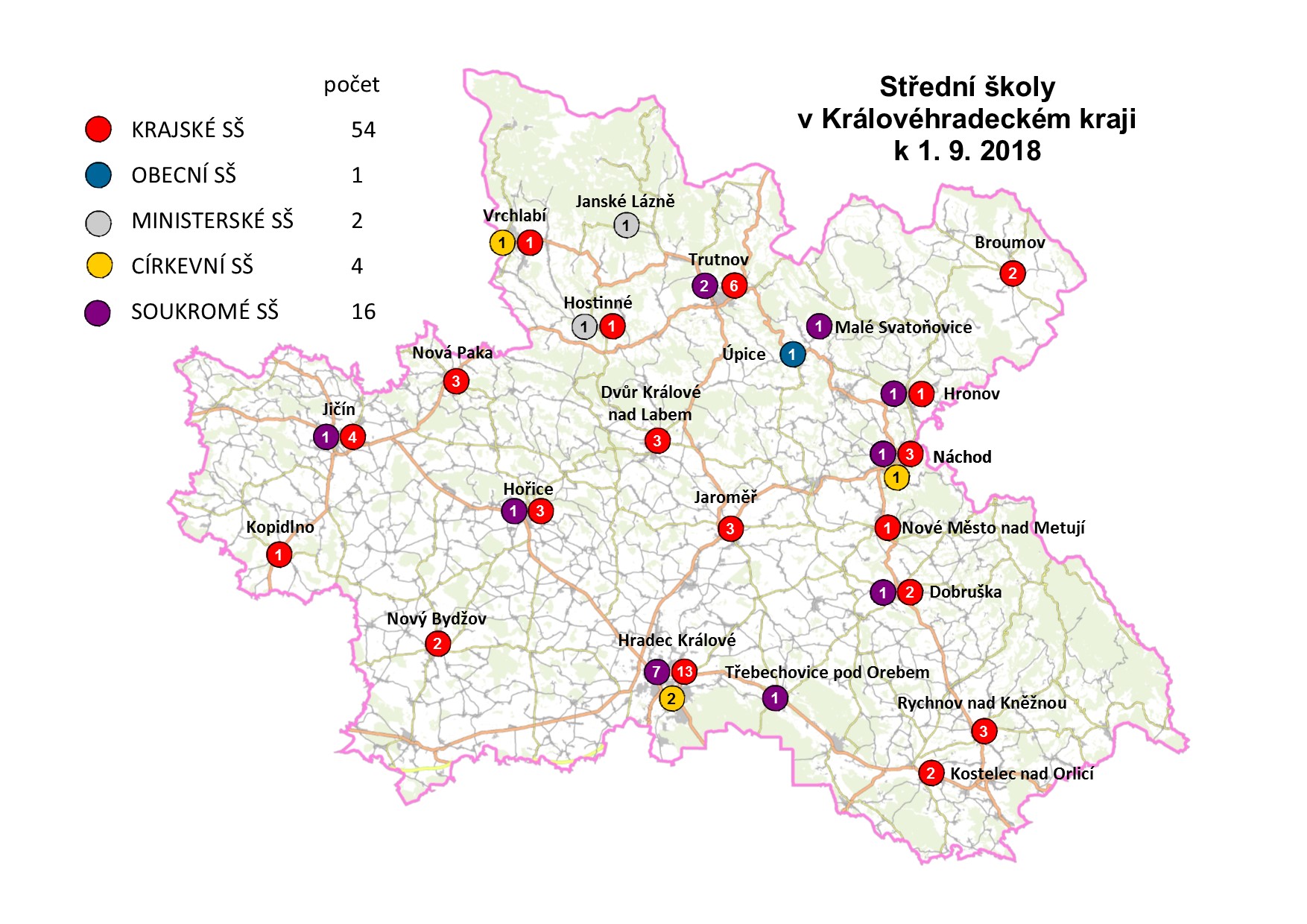 2
Co je třeba udělat před odevzdáním přihlášky -  do 20. února
vybrat si z nabídky oborů vzdělání, informovat se na internetu (informace na www.cermat.cz, www.msmt.cz, www.atlaskolstvi.cz, www.sipkhk.cz) a zvážit svoje možnosti
 
navštívit dny otevřených dveří vybraných škol, případně výstavy SŠ (15. – 16. 11. výstava SŠ v Aldisu)
možnost poradit se s kariérovým poradcem (hejcmanova@mandyska.cz)

ověřit si, jaké podmínky škola pro přijetí do vybraného oboru vzdělání vydala - - ředitel střední školy je musí zveřejnit do 31. ledna
3
Termín podání přihlášky
termín podání přihlášky: od 1. do 20. února 2025
do elektronického systému nebo v papírové podobě
možnost podat 3 přihlášky na obory bez talentové zkoušky + 2 přihlášky na obory s talentovou zkouškou, kde se nedělají JPZ z ČJ a M
výjimka: gymnázium se sportovní přípravou (JPZ + TZ)
preference výběru oborů na přihlášce (tzn. seřazení oborů dle zájmu)
4
Vyplnění a podání přihlášky – 3 možnosti
1/ digitální podoba
 přihlášku vyplní rodiče v elektronickém systému DIPSY (podmíněno přihlášením zákonného zástupce s     
    s ověřenou elektronickou identitou – Mobilní klíč   
    eGovernmentu nebo Bankovní identita)
do systému rodiče nahrají i nutné přílohy (vysvědčení, potvrzení z PPP, lékařské potvrzení, výsledky ze soutěží a olympiád,…)
výhoda: komunikace se SŠ probíhá pouze v elektronické podobě (pozvánka k PZ), přístup k informacím
5
Vyplnění a podání přihlášky
2/ kombinovaná podoba 
přihlášku vyplní rodiče v elektronickém systému DIPSY bez prokázání totožnosti
přihlášku si rodič vytiskne, podepíše a doručí na SŠ
  do systému rodiče nahrají  nutné přílohy (vysvědčení,          
     potvrzení z PPP, lékařské potvrzení, výsledky ze soutěží  
     a olympiád,…)
6
Vyplnění a podání přihlášky
3/ papírová podoba 
přihlášku vyplní rodiče s pomocí školy, přidají přílohy  (vysvědčení, potvrzení z PPP, lékařské potvrzení, výsledky ze soutěží a olympiád) v papírové podobě a doručí na střední školy
7
Organizace přijímacích zkoušek u oborů s maturitní zkouškou
pozvánka na přijímací řízení  – nejpozději 14 dnů před přijímacími zkouškami
jednotná zkouška se koná v prvním kole PŘ v termínu stanoveném MŠMT, a to:
	4-leté obory vzdělání  		 11. 4. 2025 a 14. 4. 2025
	6-letá a 8-letá gymnázia		 15. 4. 2025 a 16. 4. 2025 
každý uchazeč může konat oba písemné testy dvakrát, i když se hlásí pouze na jeden maturitní obor
Cermat určí místo konání zkoušek dne 1. 3. 2025.
náhradní termíny jsou stanoveny pro uchazeče, kteří se nedostavili a svoji neúčast omluvili písemně nejpozději do 3 pracovních dnů ŘŠ, a to na 29. 4. a 30. 4. 2025
8
Obsah a forma přijímacích zkoušek
• přípravu zadání, distribuci a zpracování a hodnocení testů jednotné zkoušky     
   zajišťuje Centrum pro zjišťování výsledků vzdělávání (Cermat)
• jednotné zkoušky se konají formou jednotných písemných testů z předmětů 
   český jazyk a literatura (60 minut) a matematika a její aplikace (70 minut) v 
   rozsahu stanoveném Rámcovým vzdělávacím programem pro základní 
   vzdělávání
• ŘŠ může navíc stanovit školní přijímací zkoušku 
•  termín konání školních přijímacích zkoušek a talentových zkoušek: 
    15. 3. – 23. 4. 2025
9
Hodnocení výsledků PŘ
• ŘŠ hodnotí splnění kritérií PŘ uchazečem podle
	a) výsledků jednotné zkoušky, pokud je součástí PŘ
	b) výsledků školní přijímací zkoušky, je-li stanovena
	c) hodnocení na vysvědčeních z předchozího vzdělávání (možnost)
	d) případně dalších skutečností, které osvědčují schopnosti,                        
                     vědomosti a zájmy uchazeče
• hodnocení jednotné zkoušky se podílí na celkovém hodnocení uchazeče nejméně 60% (s výjimkou sportovních gymnázií)
• uchazeči se započítává vždy lepší výsledek testů JZ
10
Organizace přijímacího řízení u oborů bez maturitní zkoušky
rozhodnutí o přijetí/nepřijetí bude zveřejněno v systému DiPSy a na webových stránkách školy 15. 5.
hlavním kritériem přijetí je hodnocení na vysvědčeních z předchozího vzdělávání 
JPZ se nekoná, uchazeč může ale konat na některé obory např. zkoušku dovedností (podmínky přijetí zveřejní SŠ do 31. 1. 2025)
11
Výsledky přijímacího řízení
Výsledky budou zveřejněny v elektronickém systému DiPSy a na webových stránkách SŠ 15. 5.
SŠ nemusí posílat rozhodnutí o přijetí ani nepřijetí.
Uchazeč se nemůže odvolat proti nepřijetí z kapacitních důvodů, pouze proti průběhu přijímacího řízení (např. chybné vyhodnocení testu).
Úspěšný uchazeč získává právě jedno místo na SŠ. 
Uchazeč se může do 21. 5. vzdát práva na přijetí a zúčastnit se 2. kola přijímacího řízení, pokud jej daná škola vypíše.
Rozhodnutí o přijetí a doručování rozhodnutí
12
Co dělat v případě nepřijetí uchazeče
Neúspěšný uchazeč se zúčastní 2. kola přijímacího řízení.
Případné konání 2. kola PŘ zveřejní ředitel SŠ do 19. 5. 2025.
Termín pro podání přihlášky do 2. kola: 26. 5. 2025.
Cermat zveřejní výsledky do cca 24. 6. 2025.
Rozhodnutí o přijetí a doručování rozhodnutí
13
Další informace na internetových stránkách:
Ministerstva školství, mládeže a tělovýchovy
http://www.msmt.cz/vzdelavani/stredni-vzdelavani/prijimani-na-stredni-skoly-a-konzervatore

CERMAT (vzorové testy)
http://www.cermat.cz

Krajský úřad Královéhradeckého kraje – ŠIP (Školský informační portál)
http://www.sipkhk.cz/

Přihlášky na střední školy 2025
14
DĚKUJI ZA POZORNOST
15